ЛЕКЦИЯ №  11  Клиническая фармакология         противотуберкулезных          лекарственных средств
Преподаватель: Брюханова И.Я.
План  лекции
1. Туберкулез - понятие, этиология, способствующие факторы
2. Принципы противотуберкулезной терапии
3. Классификация противотуберкулезных средств
4. Клинико-фармакологическая характеристика противотуберкулезных средств 1 группы: изониазид, рифампицин 
5. Клинико-фармакологическая характеристика противотуберкулезных средств 2 группы: этамбутол, этионамид, стрептомицин, канамицин, циклосерин, пиразинамид
6. Клинико-фармакологическая характеристика противотуберкулезных средств 3 группы: ПАСК
Туберкулез – инфекционное заболевание, вызванное микобактериями туберкулеза, характеризующееся развитием морфологических изменений специфического характера (туберкулезная гранулема, бугорок) в различных органах, преимущественно в легких и сопровождающееся выраженными функциональными нарушениями организма. В развитии туберкулеза большая роль принадлежит иммунологическим процессам.
ЭТИОЛОГИЯ
Возбудитель - микобактерии туберкулеза, открытые Кохом в 1882 году, которые относятся к роду Mycobacterium.
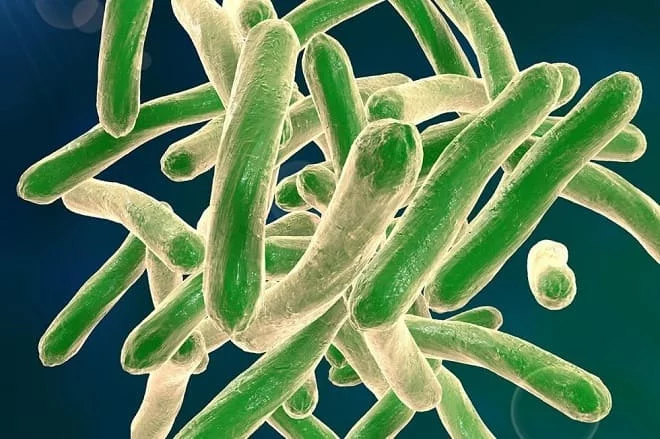 Микобактерии туберкулеза характеризуются быстрым развитием резистентности, т.к. они устойчивы и изменчивы.   
 Микобактерии туберкулеза самые устойчивые из неспороносных форм бактерий, устойчивость объясняется наличием в их оболочке липидов.  
Вне живого организма они способны сохранять жизнеспособность в течение многих месяцев (в высохшей мокроте живут до 10 месяцев). 
 Основным источником заражения людей является больной активной формой туберкулеза, бактерионоситель.
Принципы химиотерапии туберкулеза
Комбинация 3-4 препаратов - это позволяет замедлить развитие резистентности возбудителя. 
Длительность лечения 12 - 18 месяцев.  
Учитывается чувствительность микобактерий к химиопрепаратам.
Учитывается индивидуальная переносимость препаратов организмом человека. Практически на все препараты может возникнуть аллергическая реакция, что требует сбора аллергического анамнеза и проведения проб на переносимость, а также побочные явления, которые чаще наблюдаются у больных с заболеваниями печени, ЖКТ, ССС, ЦНС, что требует тщательного обследования пациента.
Учитывается форма туберкулеза.
Учитывается предыдущее лечение.
[Speaker Notes: В комплексе медикаментозной терапии туберкулеза основное место занимают химиотерапевтические средства.]
Классификация противотуберкулезных препаратов (международный союз борьбы с туберкулезом):
1-я группа – наиболее эффективные препараты: изониазид, рифампицин;
2-я группа – препараты средней эффективности: стрептомицин, канамицин, циклосерин,  этамбутол, этионамид, протионамид, пиразинамид; 
3-я группа – препараты с умеренной эффективностью: парааминосалициловая кислота (ПАСК).
Рабочая классификация противотуберкулезных средств
ПРОТИВОТУБЕРКУЛЕЗНЫЕ СРЕДСТВА  1-Й ГРУППЫ
Изониазид  (ГИНК) –  синтетическое средство, производное гидразидов изоникотиновой кислоты.
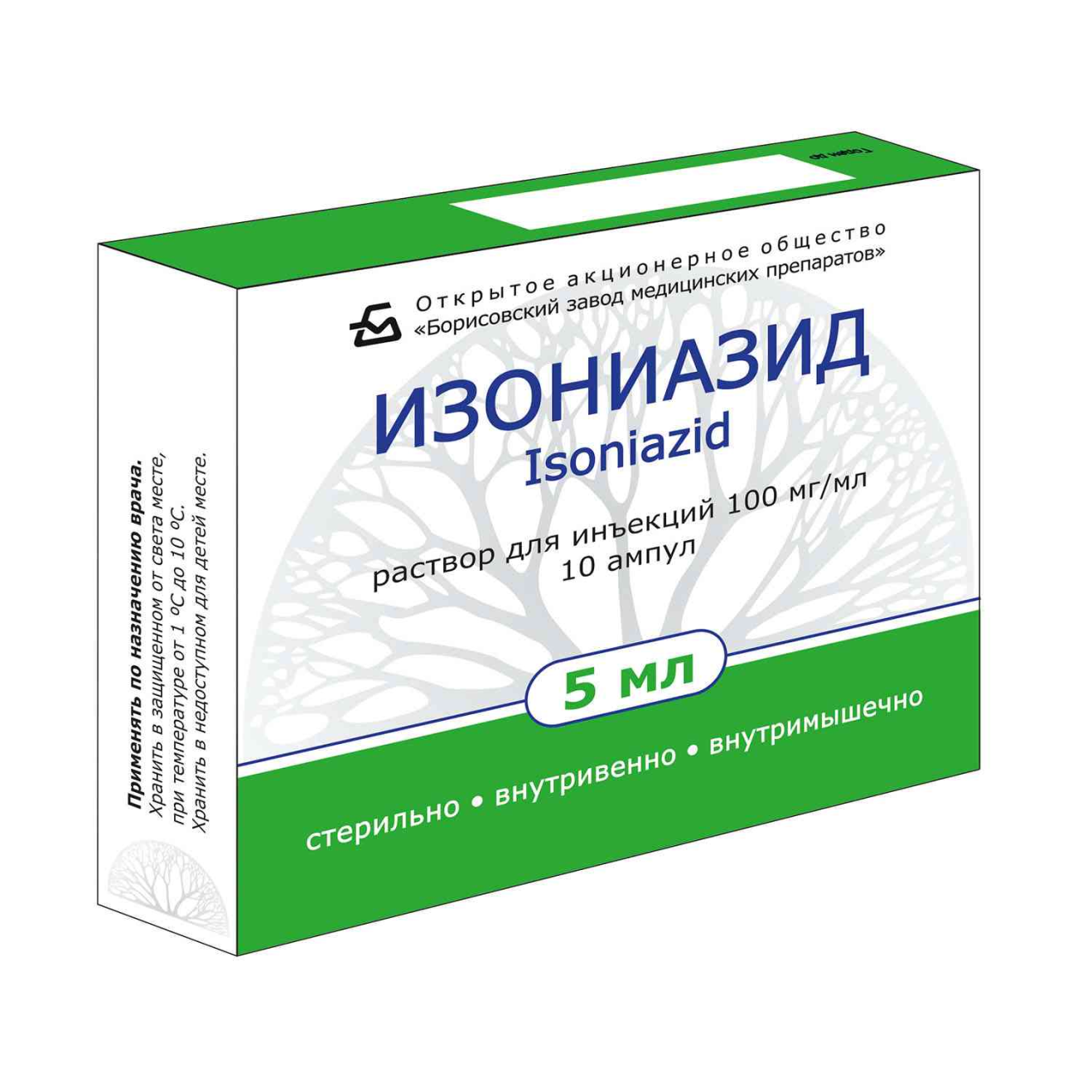 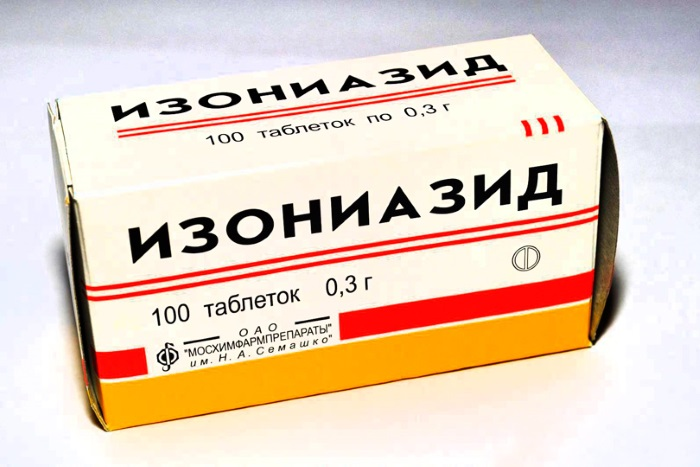 Механизм действия  
        Изониазид нарушает синтез важных компонентов клеточной стенки микобактерий (миколевой кислоты), которых нет в клеточных стенках других микроорганизмов и человека. 
       Фармакологический эффект  в зависимости от концентрации действует бактериостатически или бактерицидно. Активен в отношении вне- и внутриклеточных возбудителей.
Спектр действия 
       Обладает высокой активностью в отношении микобактерий туберкулеза. Оказывает угнетающее влияние на возбудителя лепры (проказы). 
       Устойчивость микобактерий туберкулеза к изониазиду развивается относительно медленно.
        Изониазид используют при всех формах туберкулеза. 
Он является компонентом практически всех схем лечения. Хорошо проникает в плевральную, асцитическую жидкости, ликвор, хорошо всасывается в ЖКТ. Обычно назначают внутрь, иногда ректально, внутривенно, внутримышечно. Принимают 1 раз в день по 0,6-0,9 г после еды.
Побочные эффекты 
  Нейротоксичность: периферические невриты, головные боли, головокружение, возможны нарушения функций ЦНС (бессонница, судороги, психические нарушения, расстройства памяти, нарушение равновесия). 
 Диспепсические расстройства (у некоторых больных). 
 Гепатотоксичность. 
 Аллергические реакции.
 Противопоказания к назначению: непереносимость, эпилепсия, болезни печени, ИБС,  бронхиальная астма, ХПН и др.
Изониазид входит в состав многих комбинированных препаратов. Фтизопирам, РИПЭГ, Фтизамакс.
Все другие препараты ГИНК сходны с изониазидом по основным параметрам, но обладают меньшей эффективностью. Производные изониазида: фтивазид применяется для профилактики.
Рифампицин - полусинтетический антибиотик группы рифамицина.
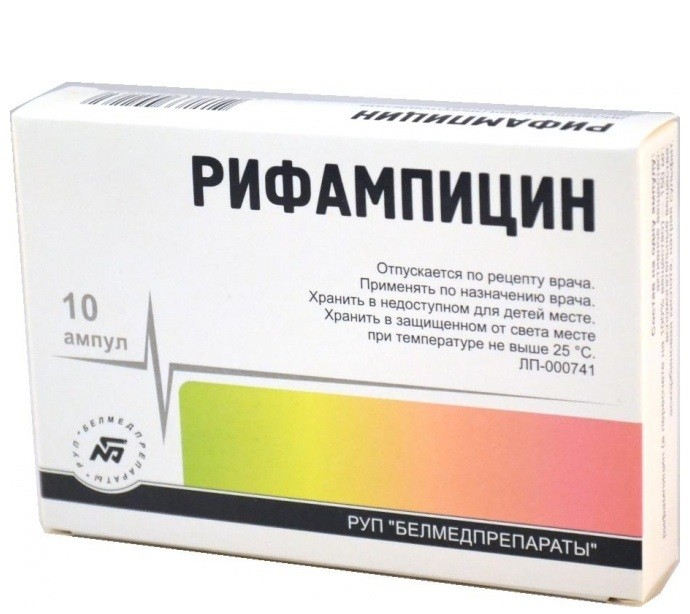 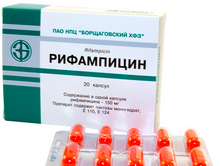 Механизм действия: угнетает синтез РНК в микробной клетке. 
      Фармакологический эффект: в зависимости от концентрации дает   бактерицидный или бактериостатический эффект.
     Спектр действия: широкий, оказывает выраженное действие на микобактерии туберкулеза и лепры, активен также в отношении ряда грамположительных и грамотрицательных микроорганизмов.
Хорошо переносится. Хорошо всасывается в ЖКТ. Препарат назначают внутрь 0,45 -0,6 за 30 - 60 мин до еды 1 раз в день или вводят внутривенно. 
Показания к применению: лечение всех форм туберкулеза.
Побочные эффекты
Нарушение функции печени.
Может вызывать лейкопению. 
Окрашивает мочу, мокроту и слезную жидкость в красноватый цвет. 
Аллергические реакции.
Дисбактериоз.
Для предупреждения побочных эффектов назначают    гепатопротекторы.
ПРОТИВОТУБЕРКУЛЕЗНЫЕ СРЕДСТВА  2-Й ГРУППЫ
Синтетические средства 
        Этамбутол – синтетический противотуберкулезный препарат
        Механизм действия: угнетает синтез РНК в микробной клетке. 
        Фармакологический эффект: бактериостатический 
      Спектр действия: влияет только на микобактерии туберкулеза, подавляет клеточные и внеклеточные популяции МБ.
Устойчивость микобактерий к этамбутолу развивается медленно.  Этамбутол назначают при разных формах туберкулеза, обычно в сочетании с другими препаратами. Хорошо всасывается в ЖКТ.  Принимают 1 раз в день после завтрака по 0,25 мг/кг.  
      Побочные эффекты  
 Нарушения зрения (в том числе расстройство цветового восприятия, снижение остроты зрения).  
Диспепсические расстройства.
Аллергические реакции. 
Для предупреждения побочных эффектов консультация окулиста 1 раз в месяц, нельзя назначать больным с нарушением зрения.
Побочные эффекты
Диспепсические расстройства (анорексия, тошнота, рвота).
     Возможно развитие гепатита.
     Ортостатический коллапс.
     Нарушения ЦНС (сонливость) и периферической нервной системы.   
     Для предупреждения побочных эффектов назначают гепатопротекторы, никотиновую кислоту, витамины В1,В6.
   Протионамид близок к этионамиду (гомолог), но легче переносится.
Этионамид   и протионамид - близкие по структуре синтетические препараты, являются производными изоникотиновой кислоты.
Механизм действия: подавляют синтез пептидов микобактерий, усиливают фагоцитоз в очаге  воспаления.
Фармакологический эффект: бактериостатический, подавляет внутри – и внеклеточные популяции, усиливает фагоцитоз в очаге воспаления. 
Спектр действия: включает микобактерии туберкулеза и лепры.
Устойчивость к этионамиду микобактерий туберкулеза возникает быстро, поэтому его всегда применяют в сочетании с другими препаратами. Хорошо всасывается в ЖКТ. Препарат назначают внутрь, ректально, внутривенно. Принимают внутрь через 30-60 минут после еды по 0,25 г 3 раза в сутки.
Пиразинамид – синтетический противотуберкулезный препарат
     Механизм действия: 
    Действует на медленно размножающиеся микобактерии, в том числе располагающиеся вне- и внутриклеточно.
Фармакологический эффек  -бактериостатический.  Действует на микобактерии туберкулеза, устойчивые к  другим препаратам 2 ряда.
Спектр действия: активен в отношении микобактерий туберкулеза. Устойчивость к пиразинамиду микобактерий туберкулеза возникает быстро, поэтому его всегда применяют в сочетании с другими препаратами. Хорошо всасывается в ЖКТ.
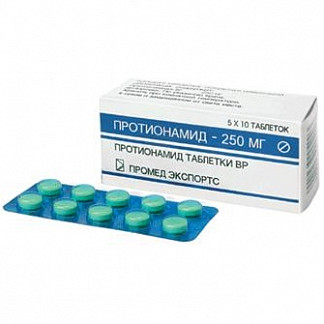 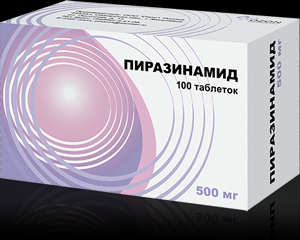 Побочные эффекты
Диспепсические расстройства (тошнота, рвота)
Гепатотоксичность
Тромбоцитопения
Гиперурикемия
Артралгия
АНТИБИОТИКИ
Стрептомицин, Канамицин относятся к антибиотикам группы аминогликозидов.
   Механизм действия: нарушают структуру и функцию цитоплазматической мембраны, угнетают синтез РНК в микробной клетке.
    Фармакологический эффект: 
в зависимости от концентрации оказывают бактериостатический или бактерицидный эффект.
Спектр действия 
       Обладают широким спектром действия, включающим микобактерии туберкулеза, многие грамположительные и грамотрицательные бактерии. 
        Устойчивость  бактерий к стрептомицину и канамицину развивается довольно быстро.
Побочные эффекты
Ототоксическое действие.
Нефротоксическое действие.
Дисбактериоз.
Аллергические реакции.
Для предупреждения побочных эффектов назначают гепатопротекторы, никотиновую кислоту, витамины В1,В6,С.
Циклосерин  –  полусинтетический антибиотик широкого спектра действия. 
Механизм действия: нарушает синтез аминокислот в микробной клетке.
Фармакологический эффект: в зависимости от концентрации бактерицидный или бактериостатический эффект.
Спектр действия
      Обладает широким спектром действия, включающим многие грамположительные и грамотрицательные бактерии, но более активен в отношении микобактерий туберкулеза вне- и внутриклеточных.
       Устойчивость микобактерий туберкулеза к циклосерину развивается относительно медленно. По активности уступает  вышеназванным препаратам, а токсичность значительно выше. Хорошо всасывается в ЖКТ. Назначают внутрь перед едой по 0,25 г 3 раза в день.
Циклосерин 
показан при непереносимости или неэффективности прочих противотуберкулезных средств.   
   Используется когда действие основных противотуберкулезных препаратов исчерпано. Наилучший результат наблюдается при комбинированном применении циклосерина с другими препаратами 1-й или 2-й группы.
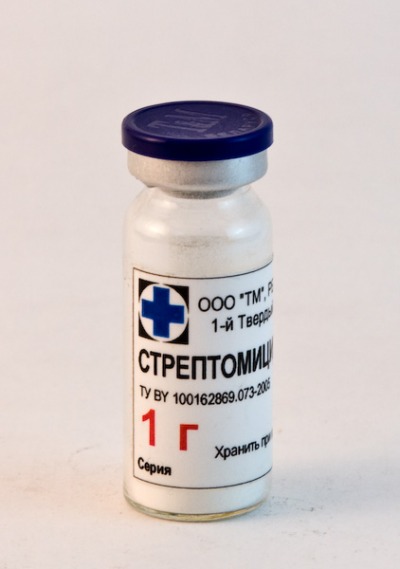 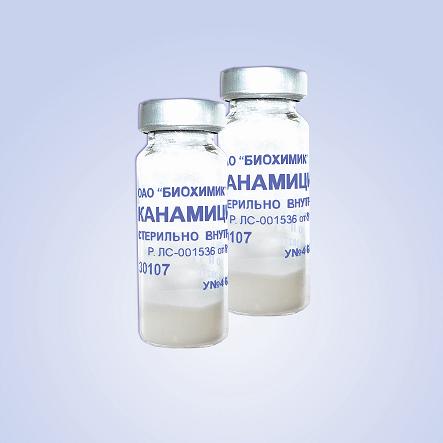 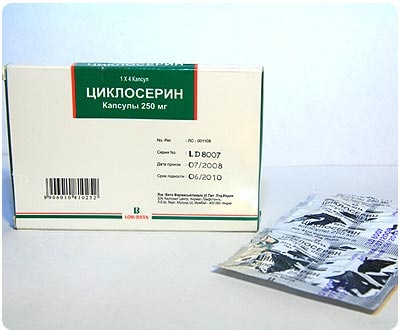 ПРОТИВОТУБЕРКУЛЕЗНЫЕ СРЕДСТВА 3-Й ГРУППЫ
Парааминосалициловая кислота (ПАСК) – синтетический препарат. 
Механизм действия: обусловлен  конкурентными взаимоотношениями с парааминобензойной кислотой (ПАБК), необходимой для роста и размножения микобактерий туберкулеза. Микобактерии вместо необходимой им парааминобензойной кислоты захватывают ПАСК и теряют способность к росту и размножению.
Побочные эффекты
Нервно-психические нарушения: головные боли, головокружение, тремор, судороги, возбуждение или депрессия, психозы. 
   Диспепсические расстройства.
   Аллергические реакции.
   Для предупреждения побочных    эффектов назначают глутаминовую кислоту, витамины В1,В6, бромиды
Фармакологический эффект:   бактериостатический . 
Спектр действия: только на микобактерии туберкулеза,  на другие микроорганизмы не влияет.
 Активность ПАСК невысокая. Уступает значительно изониазиду, рифампицину, стрептомицину. Применяют только в комбинации с другими, более активными препаратами.
Хорошо всасывается в ЖКТ.
 Принимается внутрь после еды по 3-4 г  3 раза в день, запивать щелочной водой. 
 ПАСК усиливает эффект других противотуберкулезных препаратов. 
Устойчивость микобактерий к ПАСК развивается медленно. 
Назначают при всех формах туберкулеза, обычно внутрь.
Побочные эффекты
Диспепсические расстройства   (тошнота, рвота, боли в животе).
      Гепатотоксичность.
     Аллергичекие реакции.
Для предупреждения побочных эффектов назначают запивать щелочной водой, назначают антациды.
Сильным  бактерицидным действием на микобактерии обладают фторхинолоны. Они  оказываются активными при туберкулезе, вызванном полирезистентными штаммами, но к ним самим быстро развивается устойчивость. Чаще используют офлоксацин и ломефлоксацин.
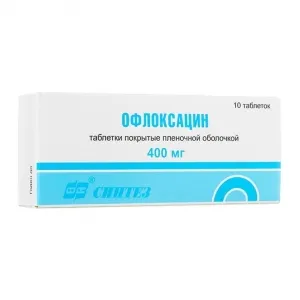 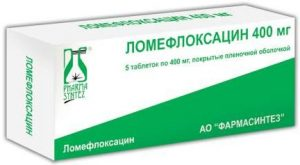 Комбинированные препараты
К комбинированным противотуберкулезным препаратам относят «двух», «трех», «четырех» и пятикомпонентные лекарственные формы с фиксированными дозами отдельных веществ.
Контрольные вопросы для закрепления:
1.Что такое противотуберкулезные средства?
     2. Назовите группы противотуберкулезных средств.
     3. Назовите препараты 1 группы.  
     4. Назовите препараты 2 группы.  
     5. Назовите препараты 3 группы.  
     6. Назовите  побочные действия изониазида.
     7. Назовите  побочные действия рифампицина.
     8. Назовите  побочные действия стрептомицина.
     9. Назовите о  побочные действия этамбутола.
   10. Назовите принципы противотуберкулезной терапии.
Рекомендуемая литература:
Обязательная:
1.  Лекция       «Клиническая фармакология противотуберкулезных 
     лекарственных средств»  
Дополнительная литература:
1. Белоусов Ю.Б., Кукес В.Г. и др. «Клиническая фармакология» Национальное руководство. – М.: ГЭОТАР – Медиа 2010
2. Машковский М.Д. Лекарственные средства. – М.: Новая волна, 2011.
Электронные ресурсы
1. Лекция- презентация  «Клиническая фармакология противотуберкулезных
    лекарственных средств»
2. Электронный справочник «Лекарственные средства»
3. Тесты АСТ по теме
 4. Обращение лекарственных – база данных www.regmed.ru/search.asp
Спасибо за внимание!